تلوث الهواء
التلوث داخل المنزل
يعد الهواء من أهم العناصر المكونة للبيئة و أوفرها
يمثل الهواء دعامة رئيسة من دعائم الحياة لجميع المخلوقات الحية .
الوحدة
9
1
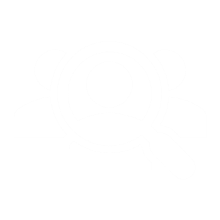 أصبح هذا الهواء ملوثاً بالدخان و الغازات و الأتربة و النفايات في بعض الأماكن
2
للأسف لم يعد الهواء عليلاً  , نقياً كما كان
3
بيئتي
التلوث داخل المنزل
1- تلوث الهواء
الوحدة
9
يعد الهواء من أهم العناصر المكونة للبيئة و أوفرها حيث يمثل دعامة رئيسة من دعائم الحياة لجميع انواع المخلوقات في الحياة .
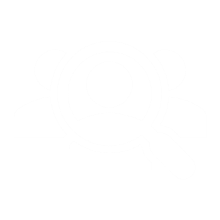 أ
ب
أصبح الهواء في بعض الأماكن ملوّثاً بالدخان و الغازات و الأتربة و النفايات و لم يعد عليلاً نقيّاً كما كان .
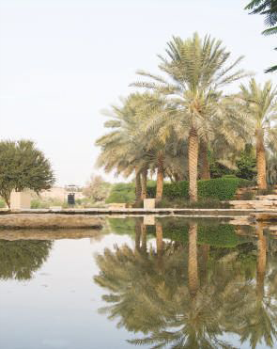 بيئتي
التلوث داخل المنزل
التلوث داخل المنزل
كيف يتلوث الهواء داخل منازلنا ؟
إذا كان أحد أفراد الأسرة مدخناً
الوحدة
9
1
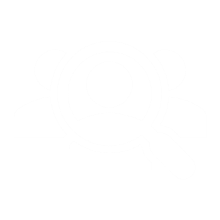 تطاير الغبار في المنزل نتيجة لعوامل الجو و إهمال النظافة الدائمة
2
النباتات الطبيعية داخل غرف النوم ليلاً
3
بيئتي
التلوث داخل المنزل
تجدنا  في جوجل
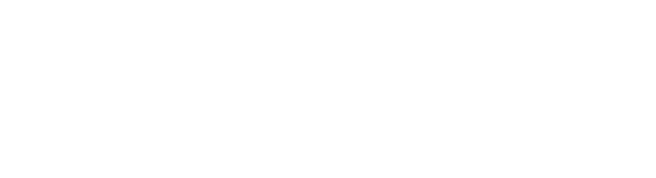 أضرار تلوث الهواء على الصحة
مشاكل الجهاز التنفسي مثل : حساسية الصدر و الجيوب الأنفية
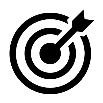 1
الوحدة
9
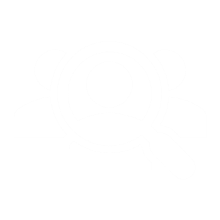 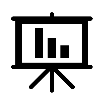 2
تهيج الجلد و العنين
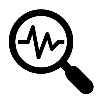 3
مشاكل في الجهاز العصبي
بيئتي
التلوث داخل المنزل
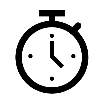 4
التهاب الحلق
طرائق فعالة لحماية أنفسنا و أسرنا و منازلنا من ملوثات الهواء
فتح النوافذ للتهوية
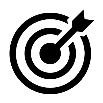 1
الوحدة
9
استخدام أرضية صلبة بدل من السجاد
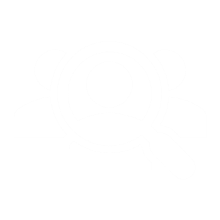 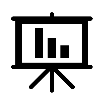 2
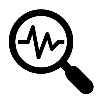 3
تنظيف المنزل باستمرار
بيئتي
التلوث داخل المنزل
نقلل من استعمال المطهرات والمبيدات الحشرية ومعطرات الجو
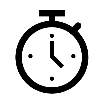 4
نشاط 2
الوحدة
9
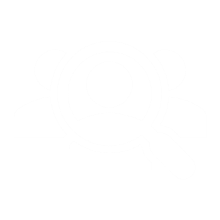 أ
-
هل يمكن أن تعتبر بعض وسائل التدفئة التي نستخدمها في الشتاء من ملوثات الهواء؟
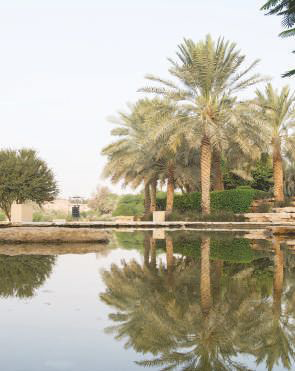 نعم , فعند إحراق الفحم للتدفئة ينتج غاز ثنائي أكسيد الكربون و هو غاز ضار جدّاً
بيئتي
التلوث داخل المنزل
نشاط 3
الوحدة
9
من خلال مشاهداتك اليومية , اذكري بعض الاماكن المزدحمة التي قد نتعرض لها للإصابة بالأمراض بسبب تلوث الهواء ؟ ثم اقترحي بعض الأساليب الفعّالة للوقاية منه ؟
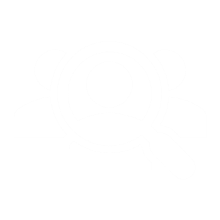 أ
-
ب
-
داخل الصف التلوث بالزكام و غيره .
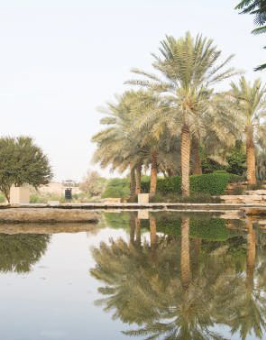 داخل غرف العمل أو المواصلات العامة التلوث بدخان السجائر.
بيئتي
التلوث داخل المنزل
و للوقاية : فتح النوافذ للتهوية و لبس أقنعة الفم والأنف و منع التدخين و معاقبة من يصرّ عليه .
1
نشاط
3
التعليل : 
لأن إشعال الكثير من الشموع يلوث الهواء
تطلبين منها أن تطفئ الشموع و توضحين لها أضرار ذلك
ماذا تفعلين إذا كنت في زيارة إحدى قريباتك و قامت بإضاءة مجموعة من الشموع ؟
ممممالففضيال
انتهى الدرس